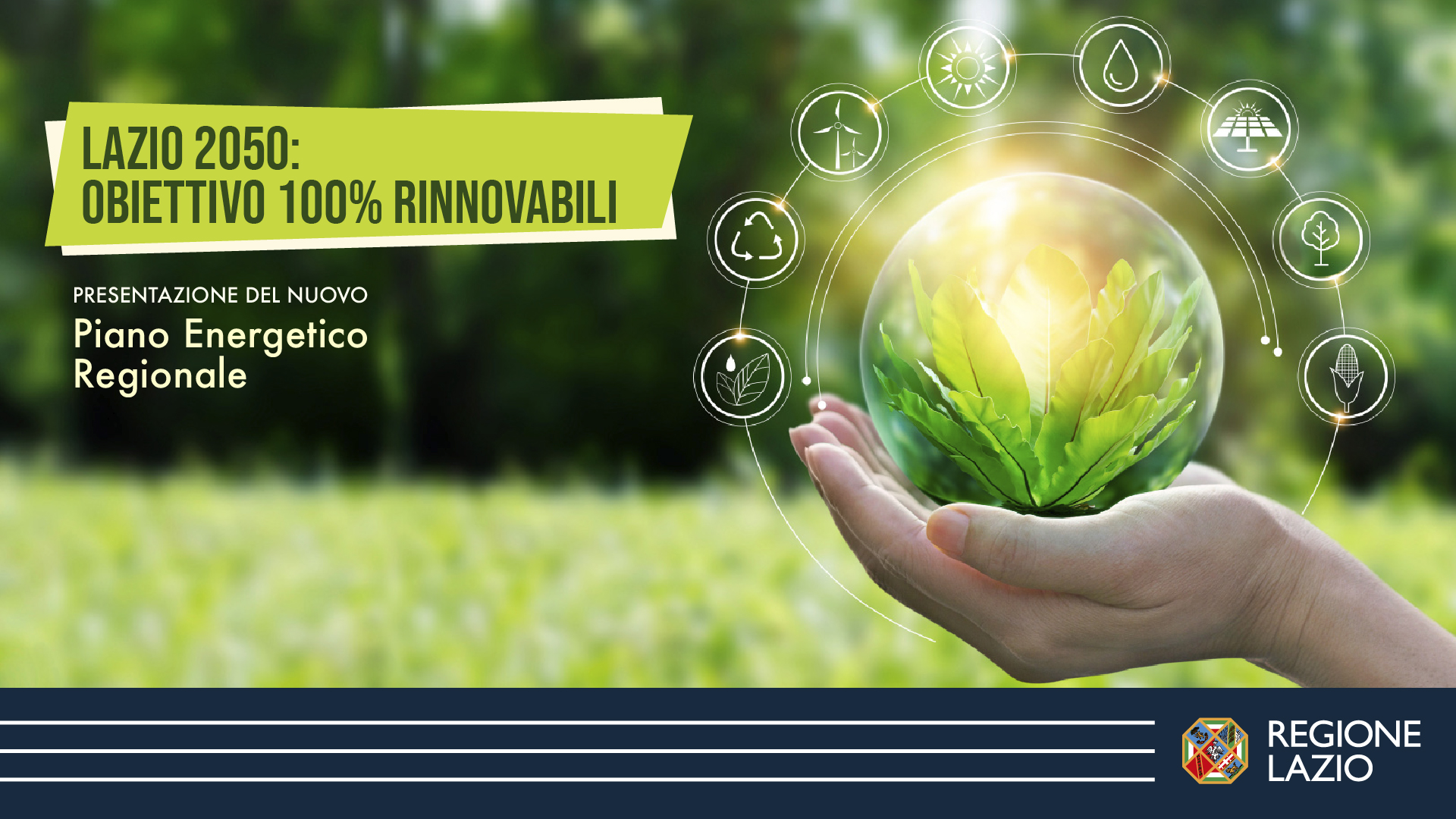 Premessa
Bilancio Energetico Regionale
Obiettivi del piano
Conclusioni
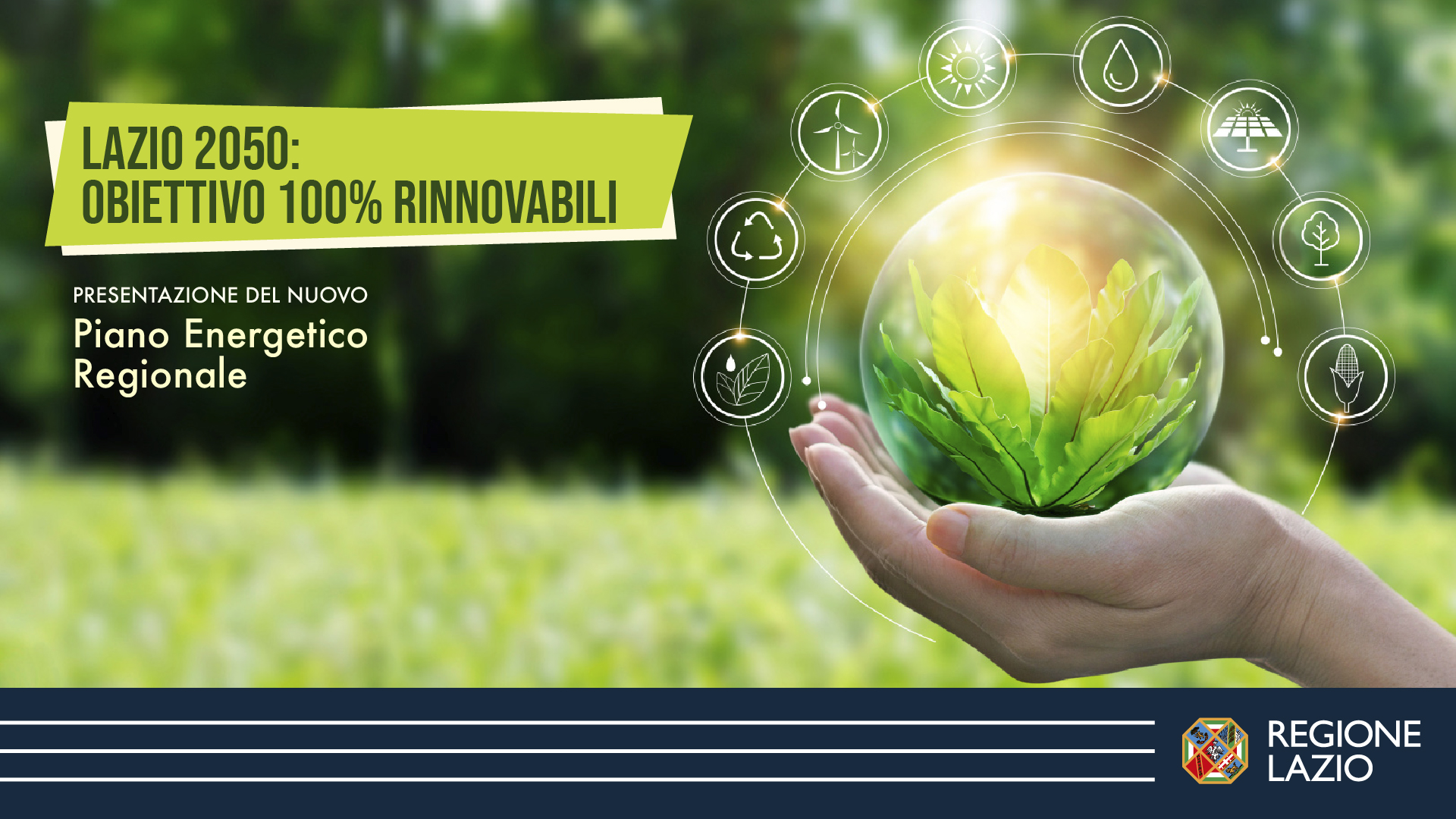 Nel 2020 la Regione Lazio ha avviato il processo di costruzione del nuovo Piano Energetico Regionale.

Successivamente, la VI Commissione Consiliare e l’Assessorato alla Transizione Ecologica e Trasformazione Digitale hanno richiesto il necessario allineamento del PER alle recenti ed ambiziose politiche europee di decarbonizzazione.
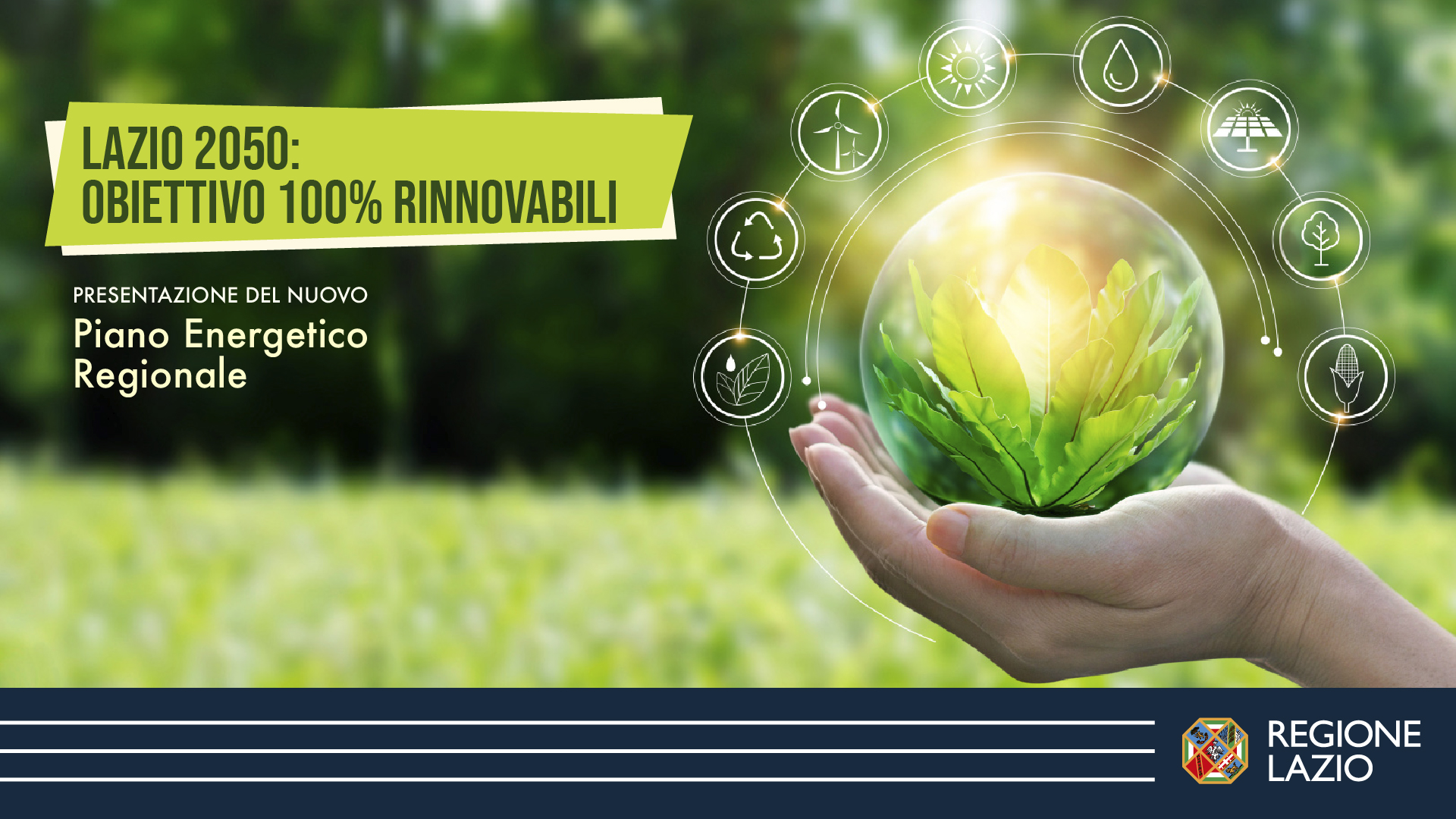 PER 2020: quota rinnovabili vincolate al best effort in termini di copertura di edifici con fotovoltaico. Ruolo trascurabile dell’eolico.
 
PER 2022: sviluppo rinnovabili vincolato alla copertura del fabbisogno energetico regionale.  Ruolo strategico dell’eolico off-shore.
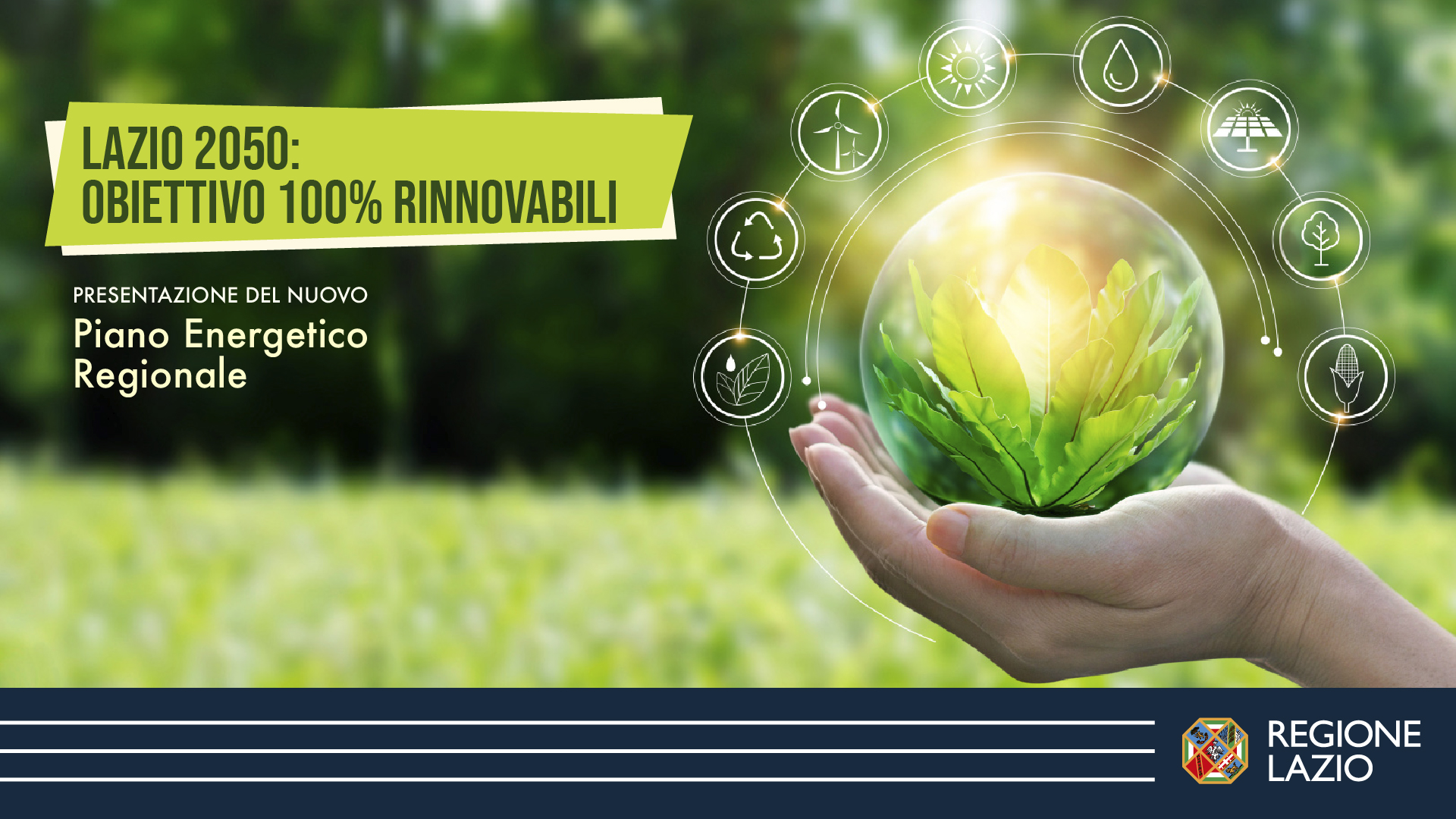 Premessa
Bilancio Energetico Regionale
Obiettivi del piano
Conclusioni
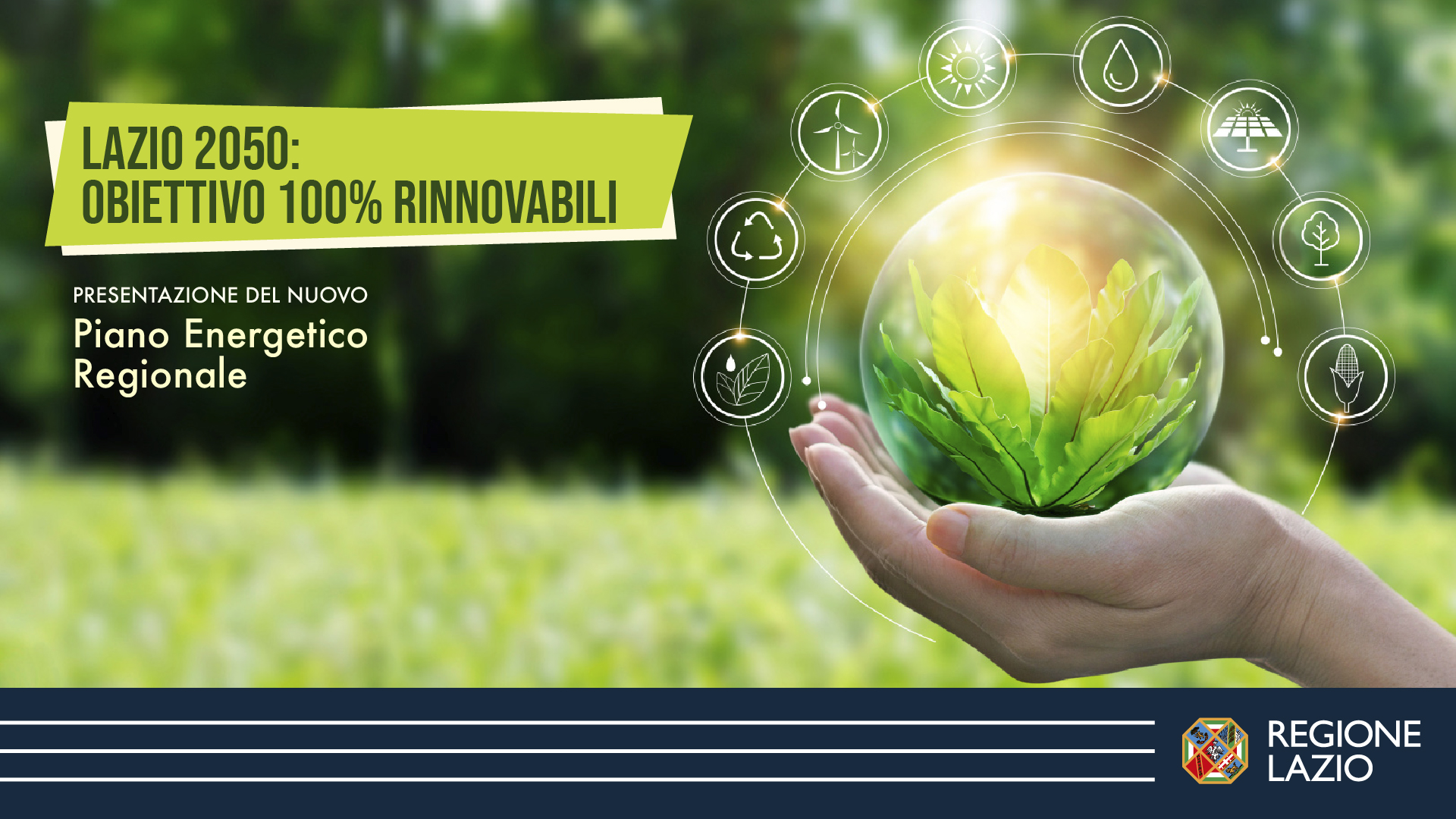 Consumi energetici finali per settore, anni 2009 – 2019 [ktep]
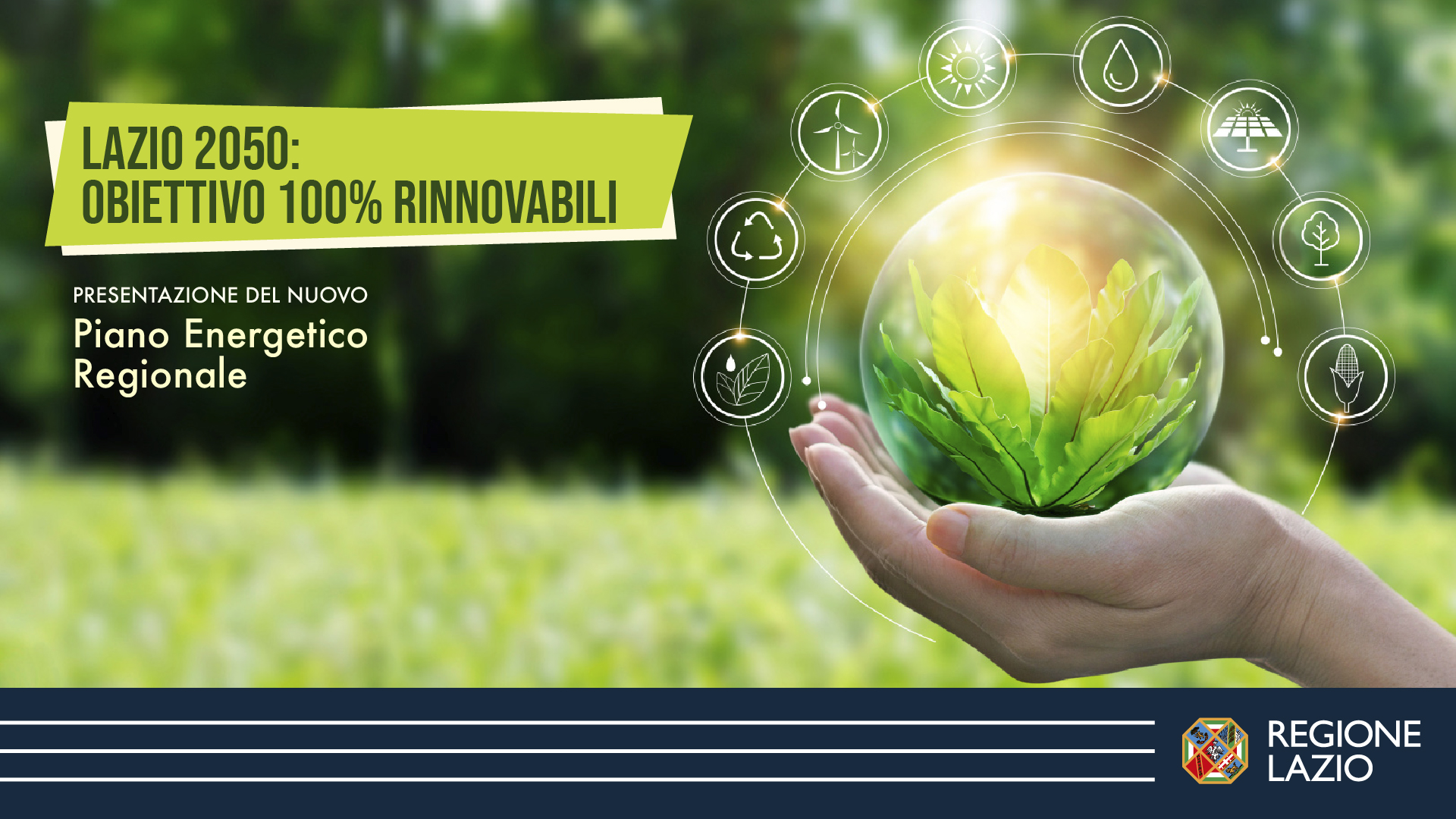 Domanda di energia nel Lazio per settore
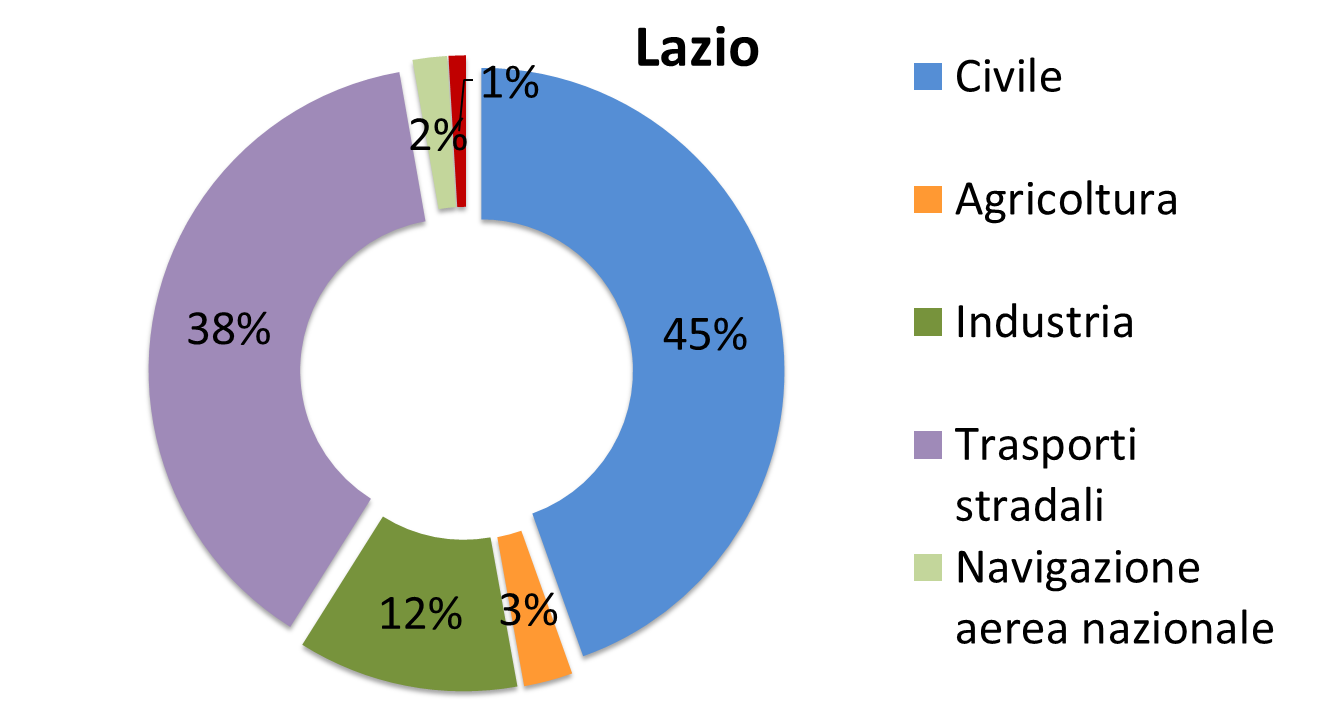 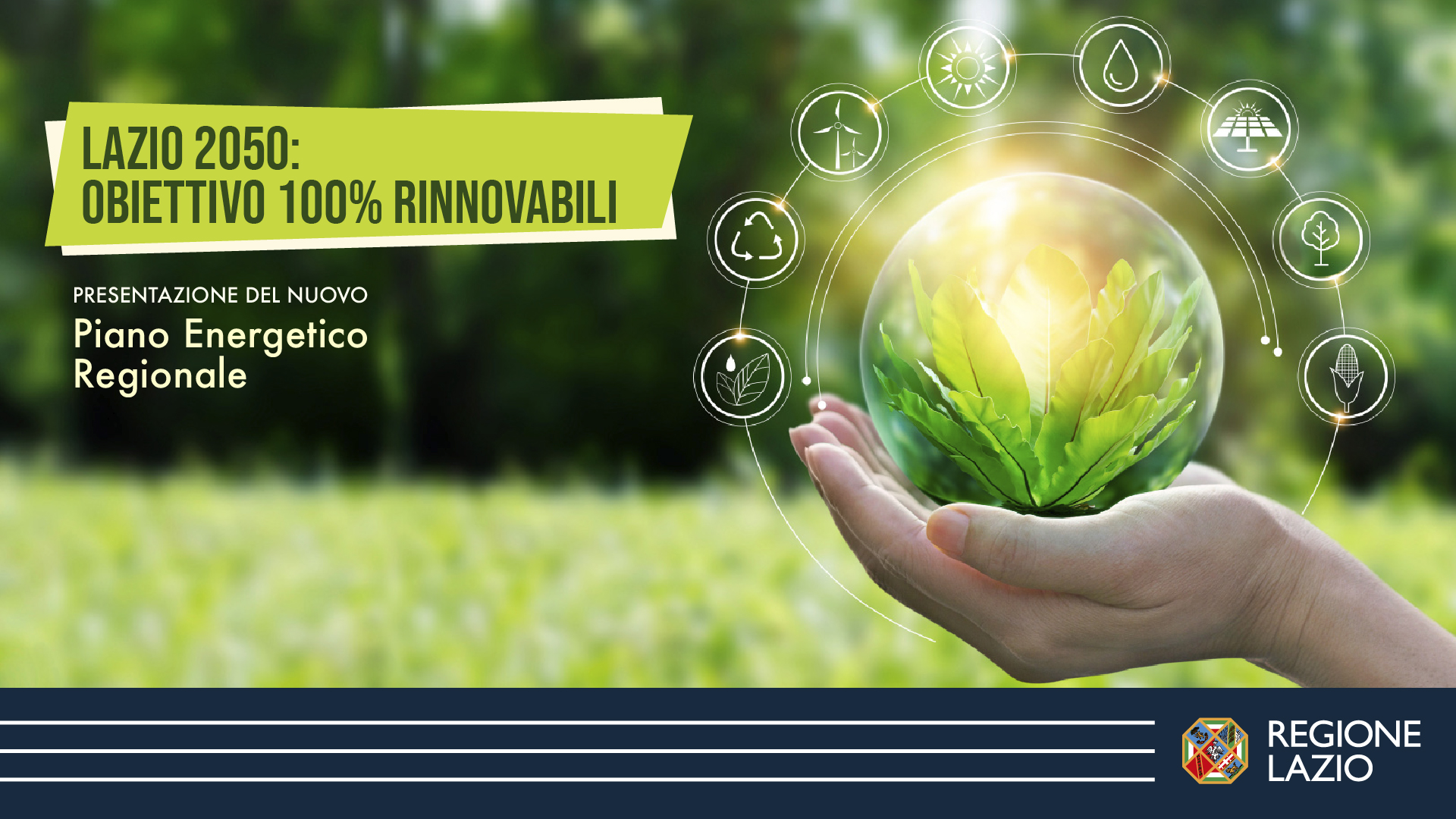 Produzione elettrica - Lazio
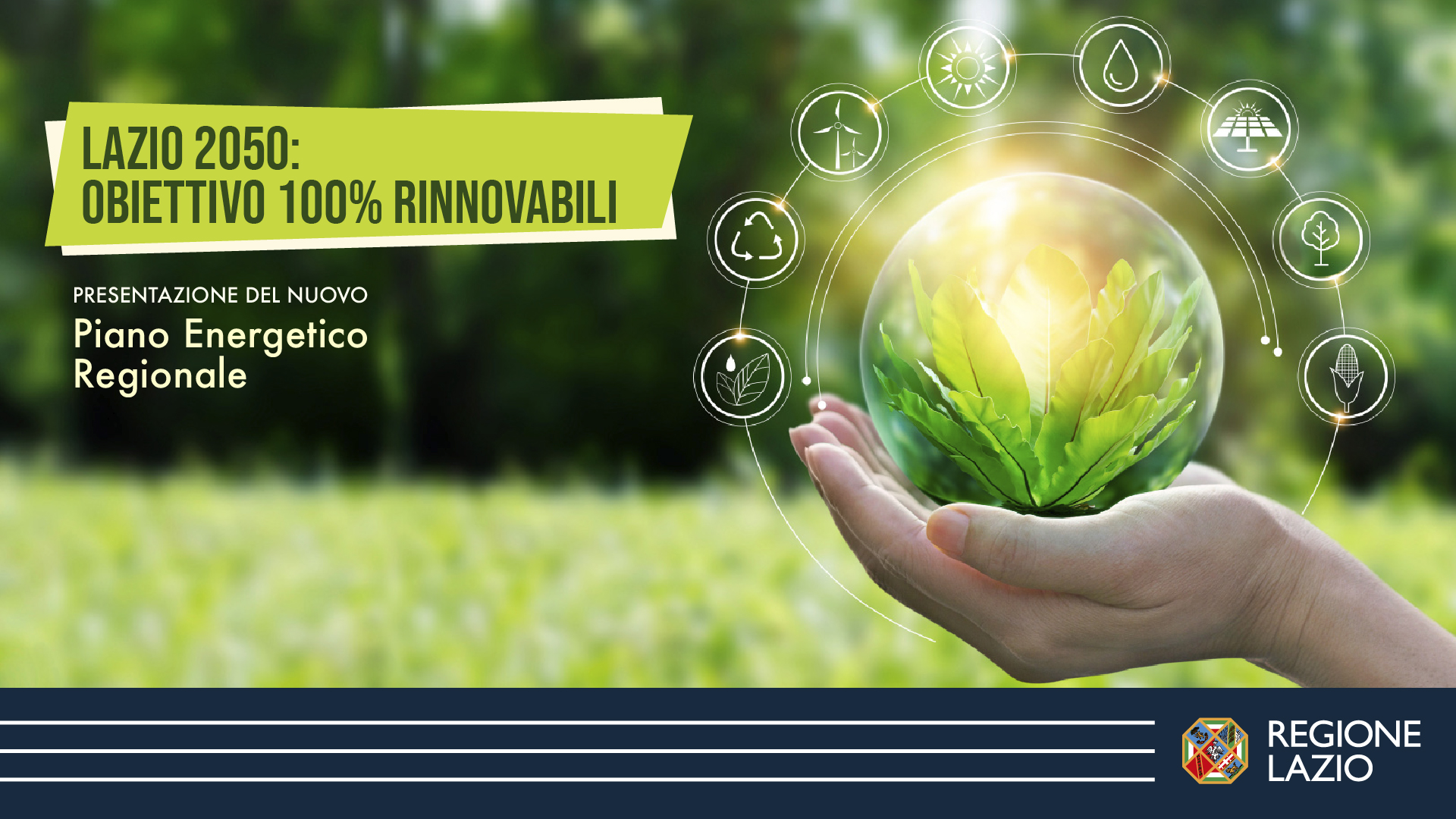 Premessa
Bilancio Energetico Regionale
Obiettivi del piano
Conclusioni
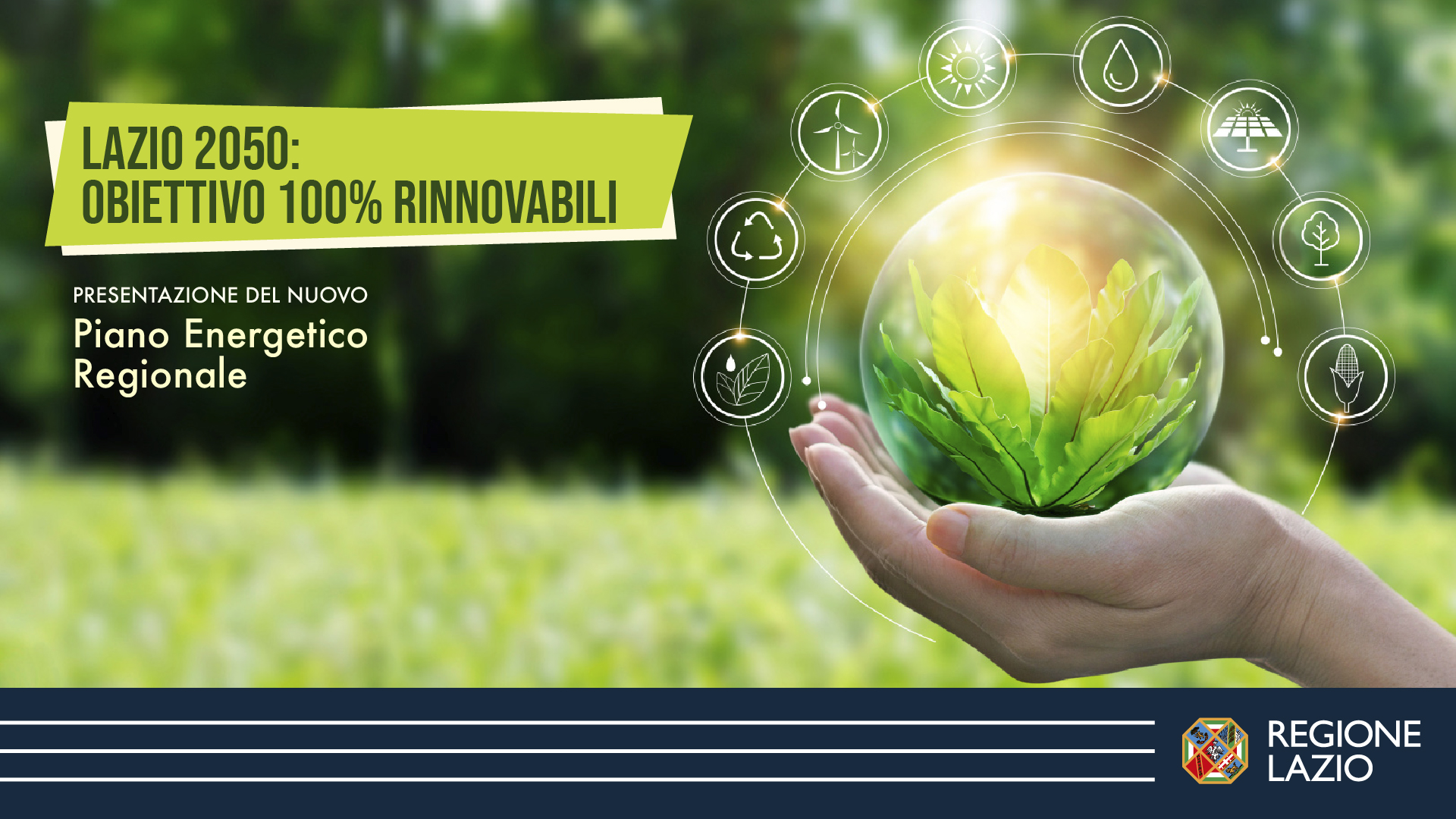 Scenario Obiettivo: risparmio energetico al 2050 per macro ambito di intervento
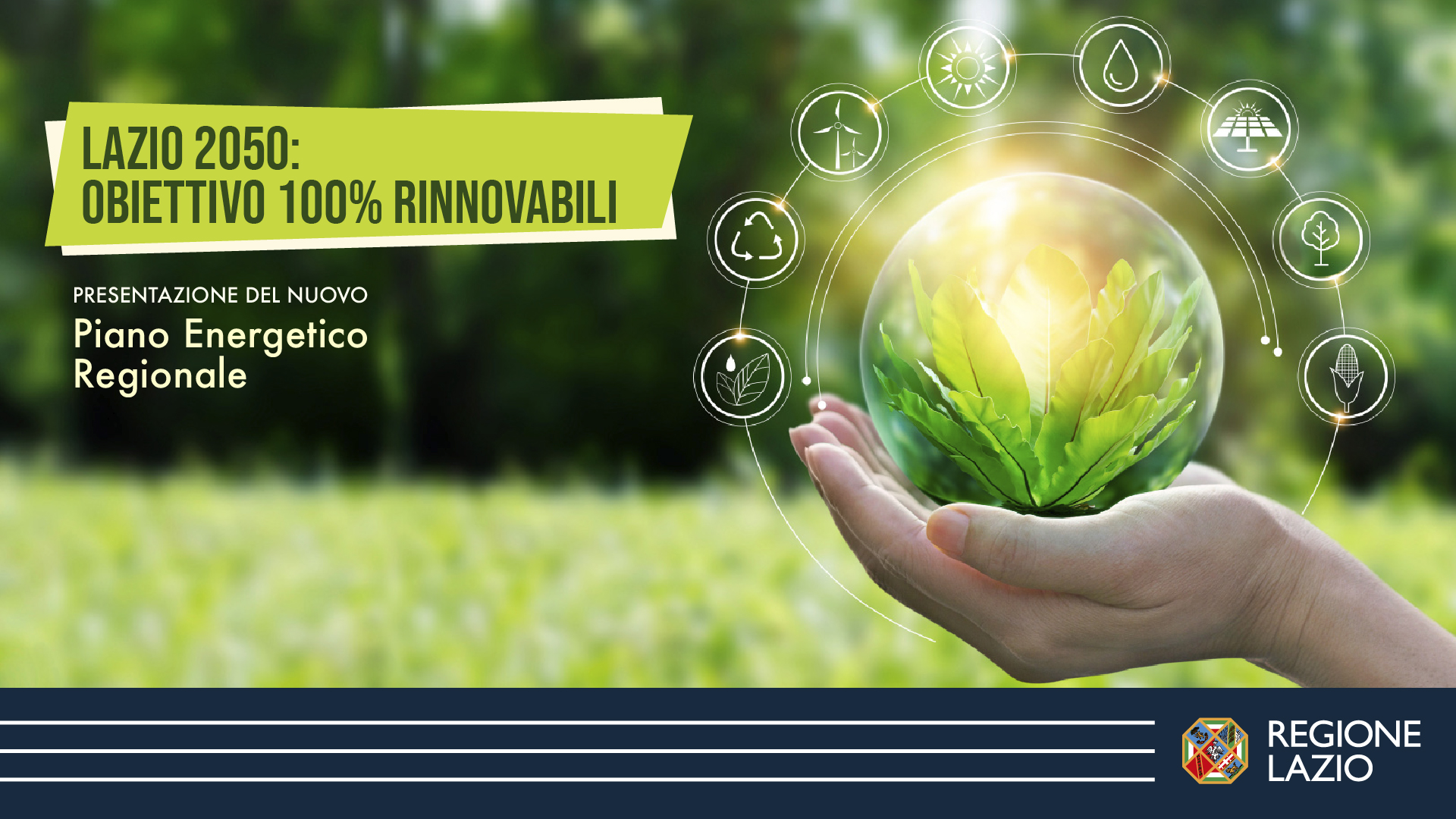 Scenario Obiettivo: produzione da FER-Elettriche (FER-E)
Fonte: elaborazione Lazio Innova su dati ENEA, GSE, TERNA e IEA
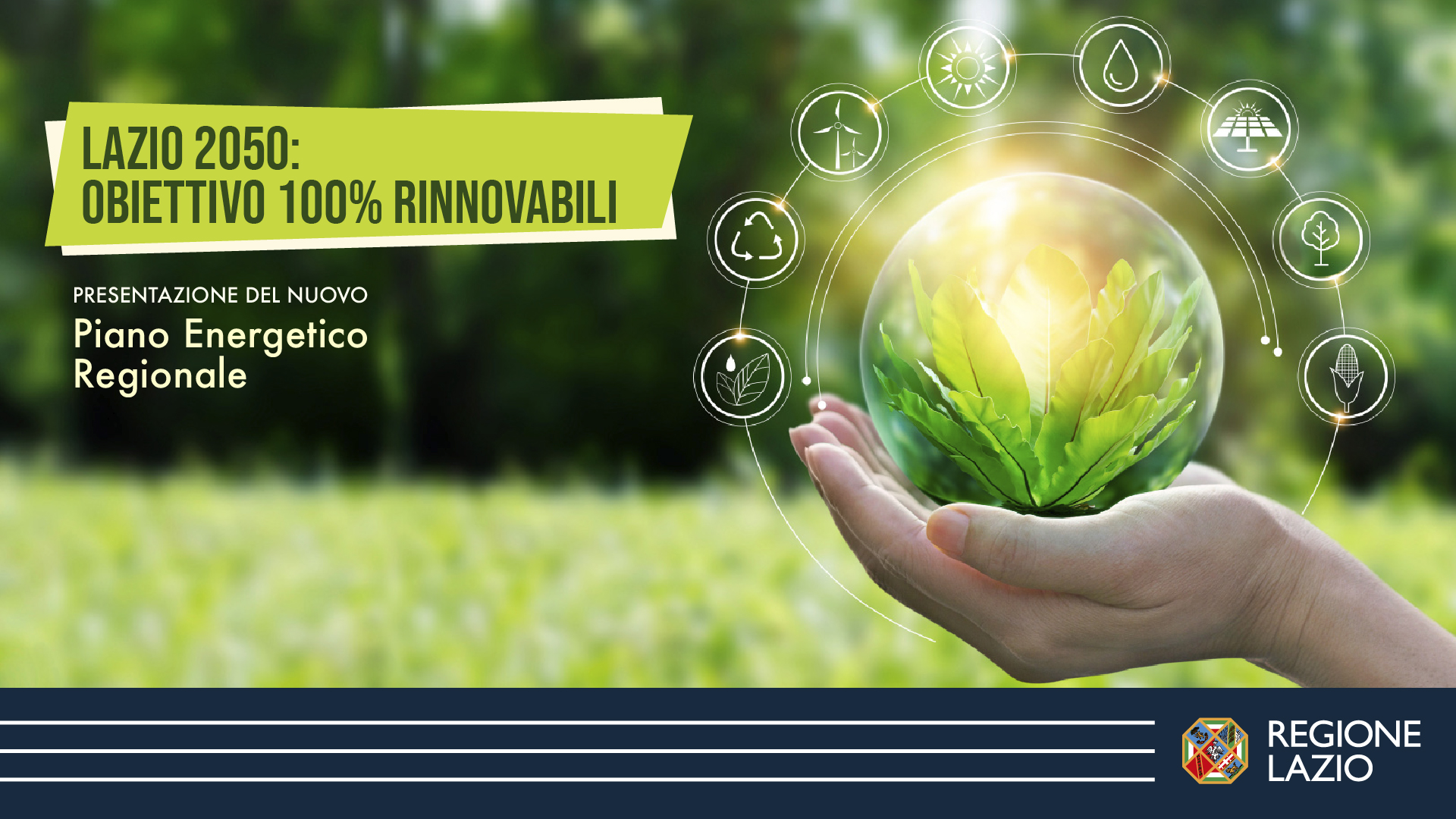 Interventi nel Piano di Sviluppo TERNA
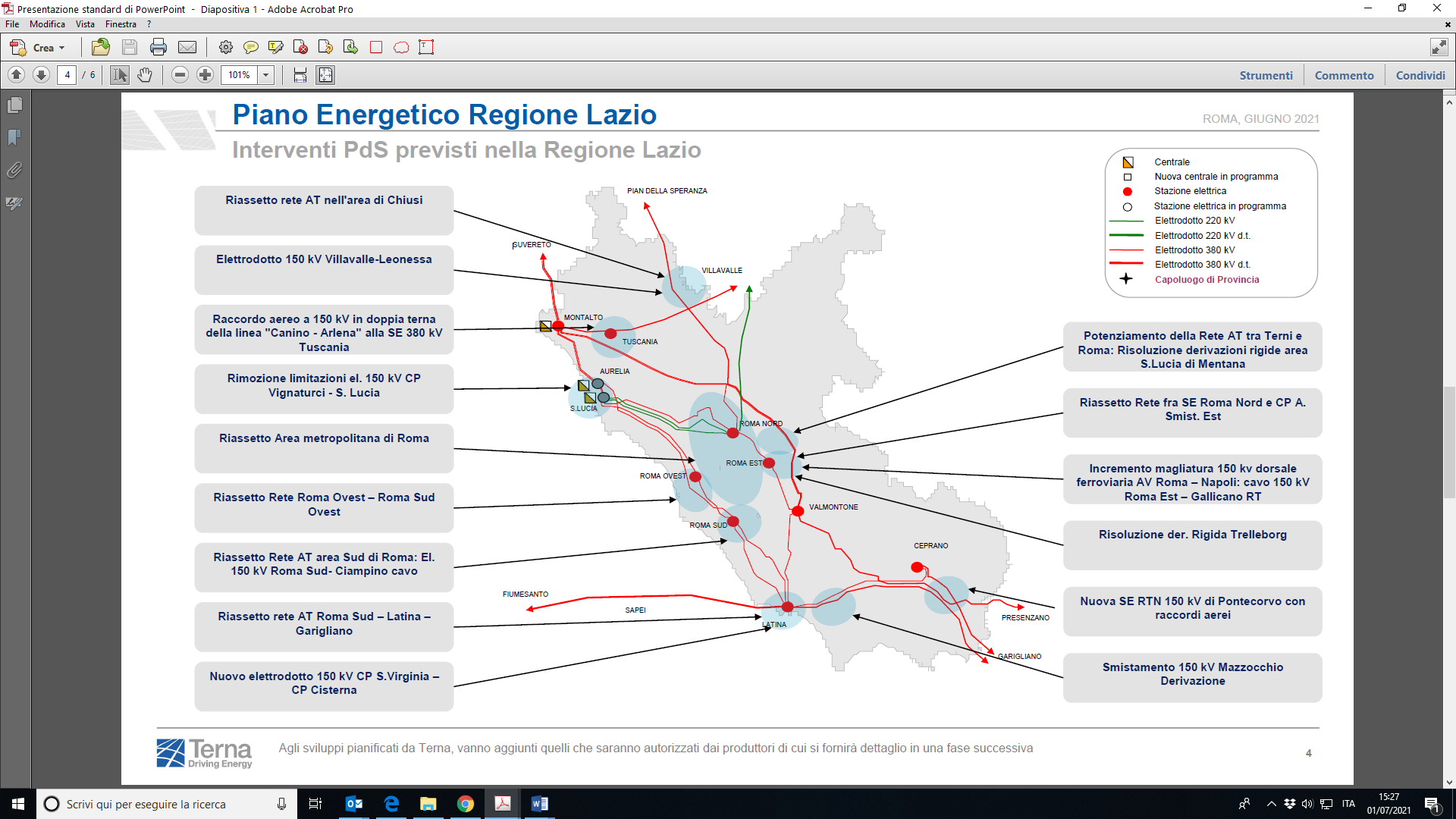 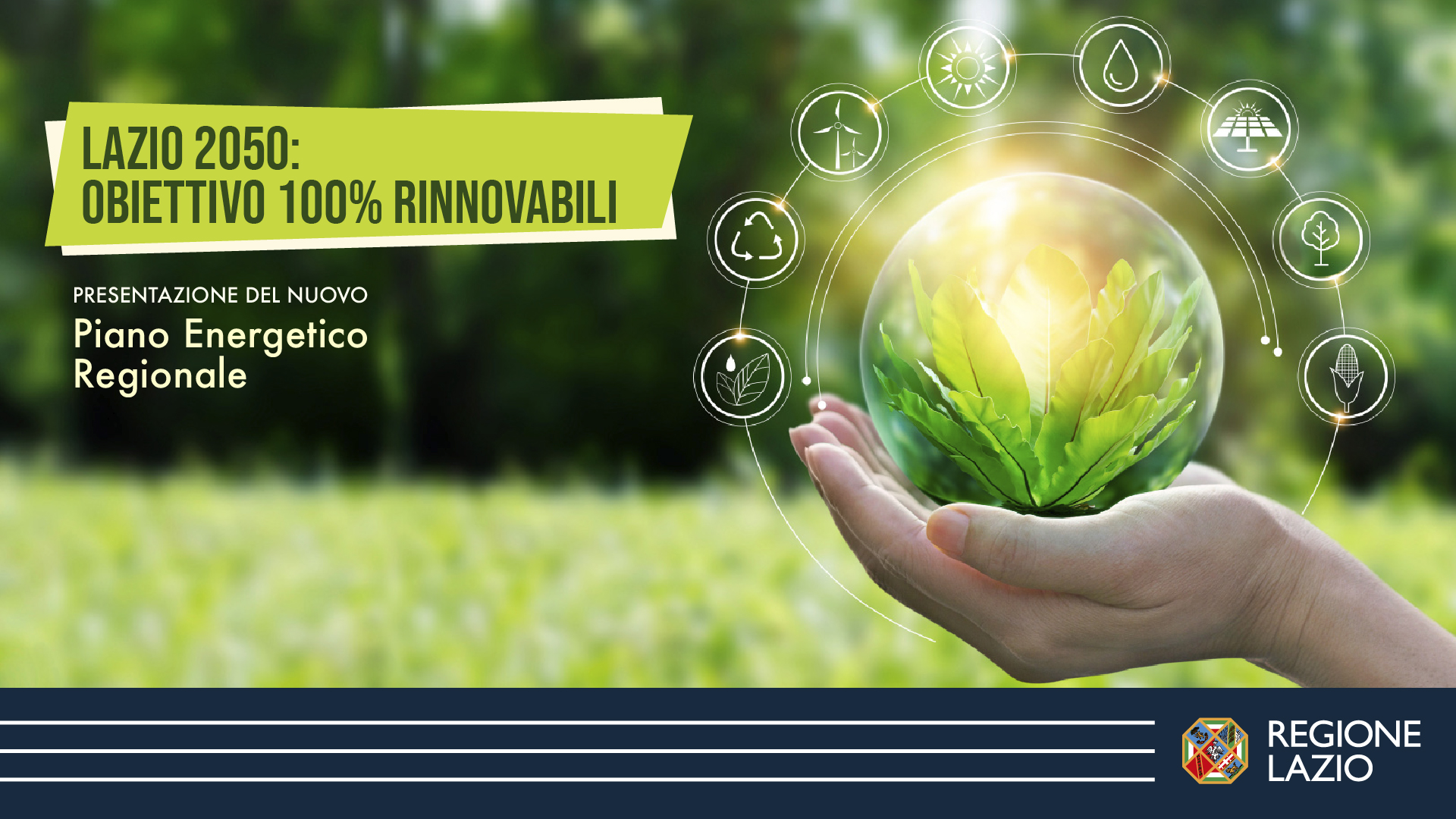 Scenario Obiettivo – Emissioni CO2
Migliaia di ton
Fonte: elaborazione Lazio Innova su dati ENEA
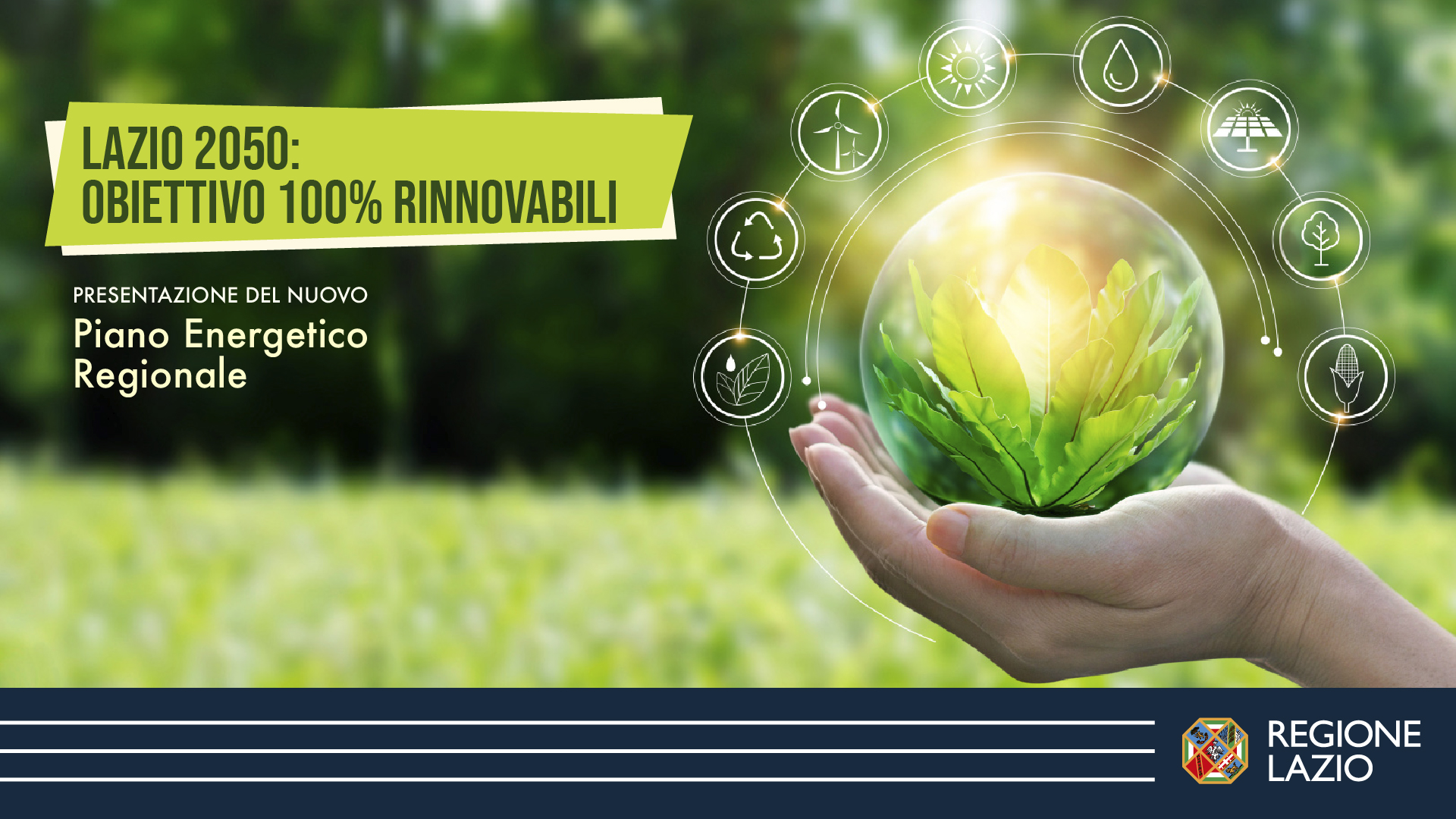 I numeri del Piano Energetico Regionale
Obiettivo potenza fotovoltaico installata: 15000 MW  
Obiettivo potenza eolico installata: 1000MW  
Superficie utile necessaria per fotovoltaico: 17000 ha


Obiettivo abbattimento sprechi energetici: 60000 GWh/anno 
Consumo lordo medio pro-capite 2019: 17 MWh/anno
Obiettivo consumo pro-capite 2050: 7MWh/anno


Numero edifici residenziali da rinnovare: 680.000
Riduzione parco auto: 40%
Aumento consumi finali elettrici: 38%
Riduzione consumi finali termici: -84%
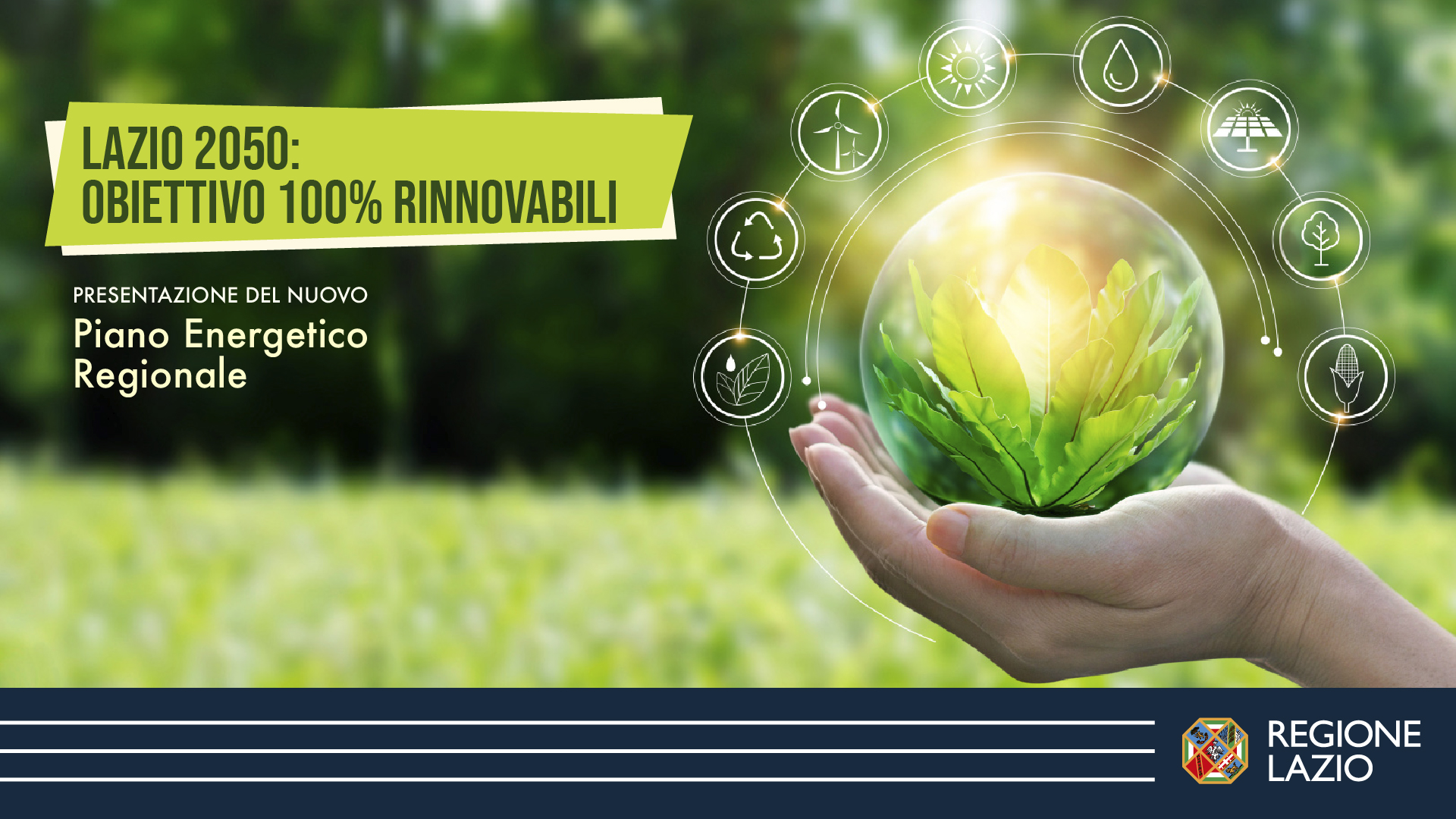 Premessa
Bilancio Energetico Regionale
Obiettivi del piano
Conclusioni
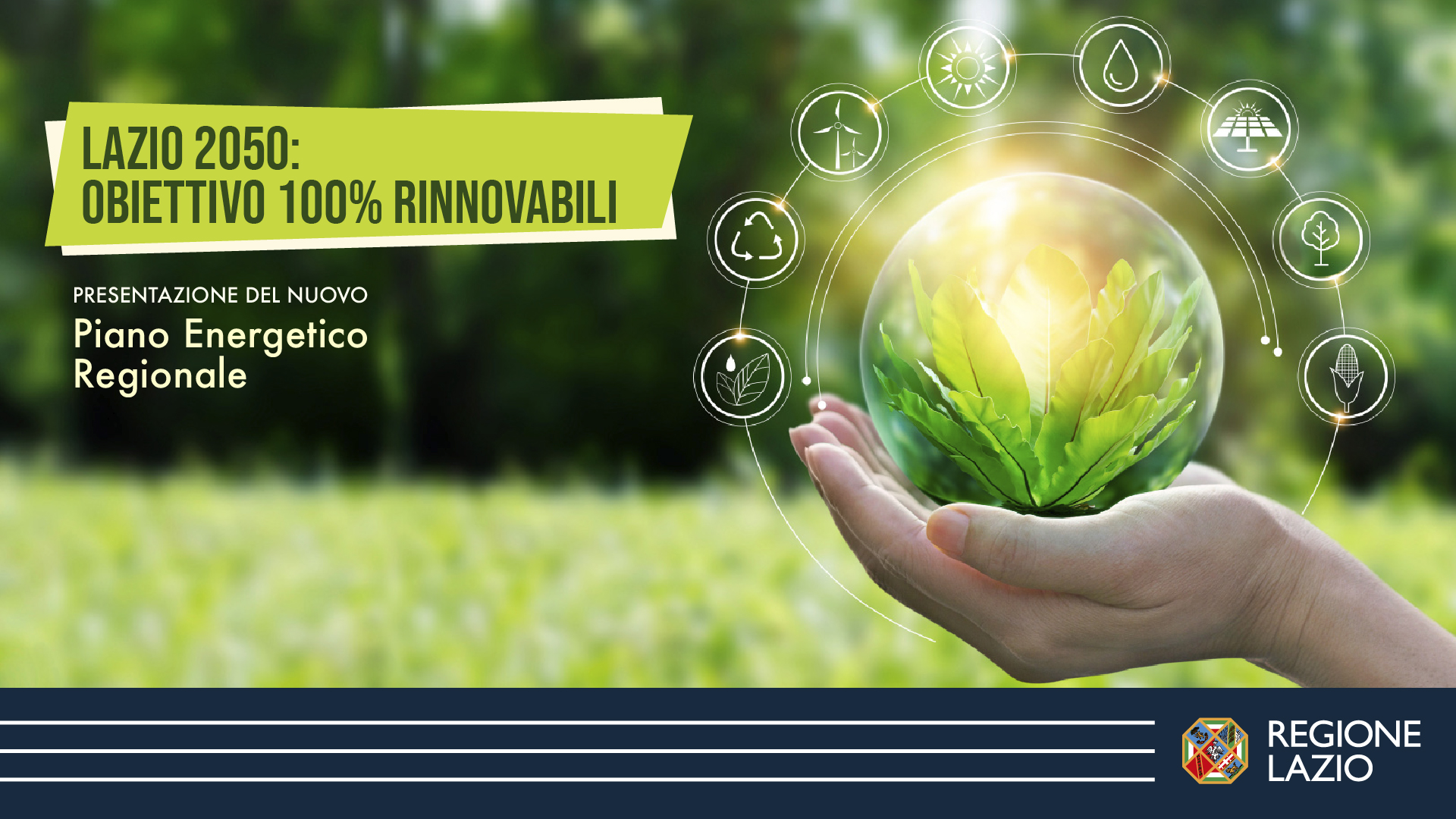 Novembre/Dicembre 2022*
DD n. G08958 del 
17/7/2018
DGR n.98 del 10/3/2020
DGR 595 del 19/07/2022
Maggio 2021 a Febbraio 2022
DGR 656 del 17/10/ 2017
Ottobre/Novembre 2022*
Adottato e sottoposto all’esame del Consiglio la proposta di aggiornamento del PER Lazio
Parere Motivato di VAS
Adottato:
 la proposta di aggiornamento del PER Lazio 
Rapporto Preliminare di assoggettabilità a VAS
Parere Motivato di VAS
Adottato e sottoposto all’esame del Consiglio Regionale lo schema di Deliberazione consiliare concernente “Approvazione del nuovo ‘Piano Energetico Regionale (PER Lazio)
Predisposizione aggiornamento del PER e RP
Adottato:
proposta del nuovo “Piano Energetico Regionale” 
Rapporto Ambientale
*Le tempistiche riportate potranno subire delle variazioni nell’ambito del procedimento di verifica di assoggettabilità ex art.12 del D.Lgs. n. 152/2006
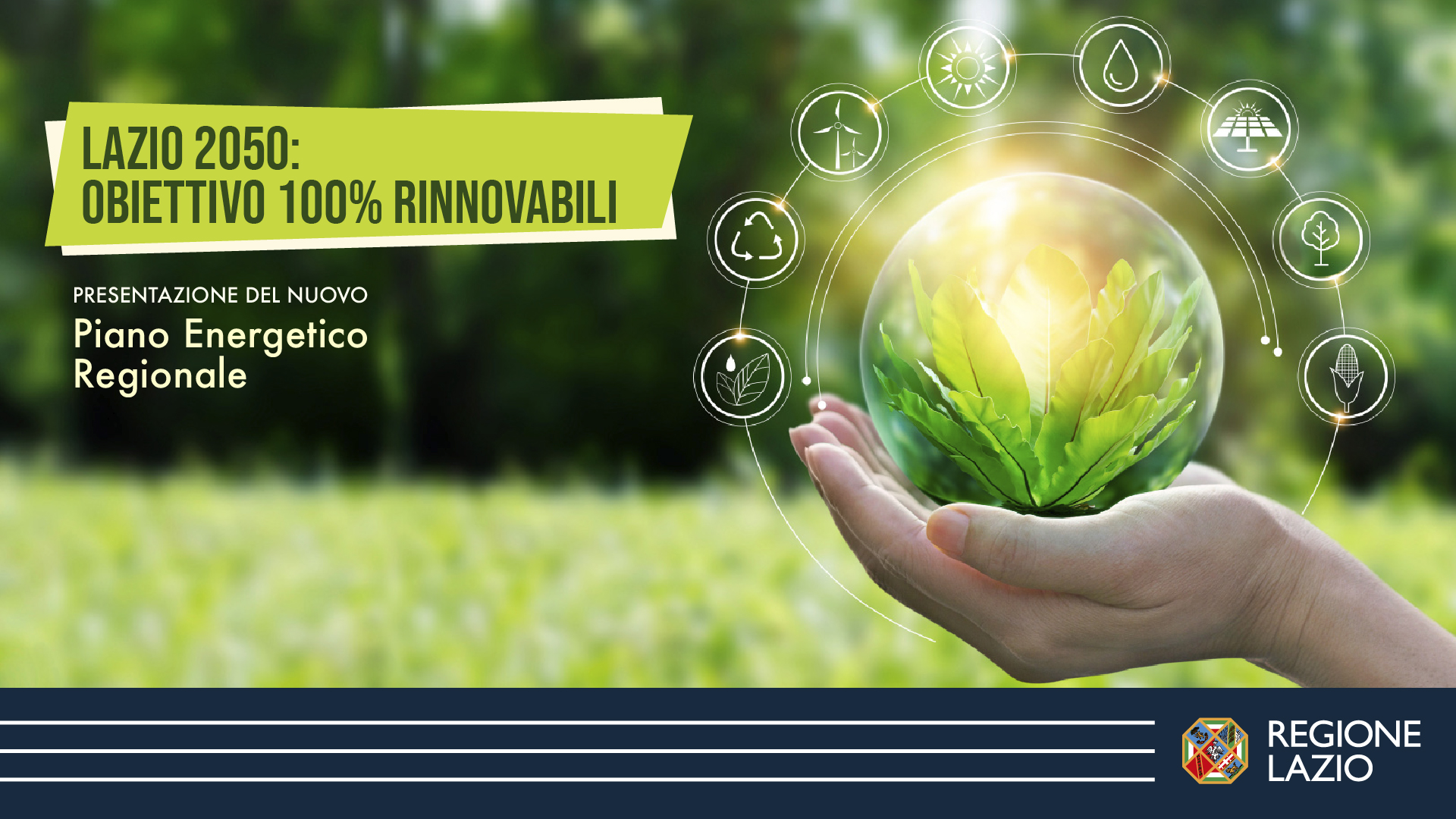 Prime azioni a supporto del Piano
Criteri per le aree non-idonee alle FER
Risorse CER in programmazione ‘21-’27
Pianificazione dello spazio marittimo 
Promozione parco eolico di Civitavecchia
Manifestazione di interesse PNRR idrogeno
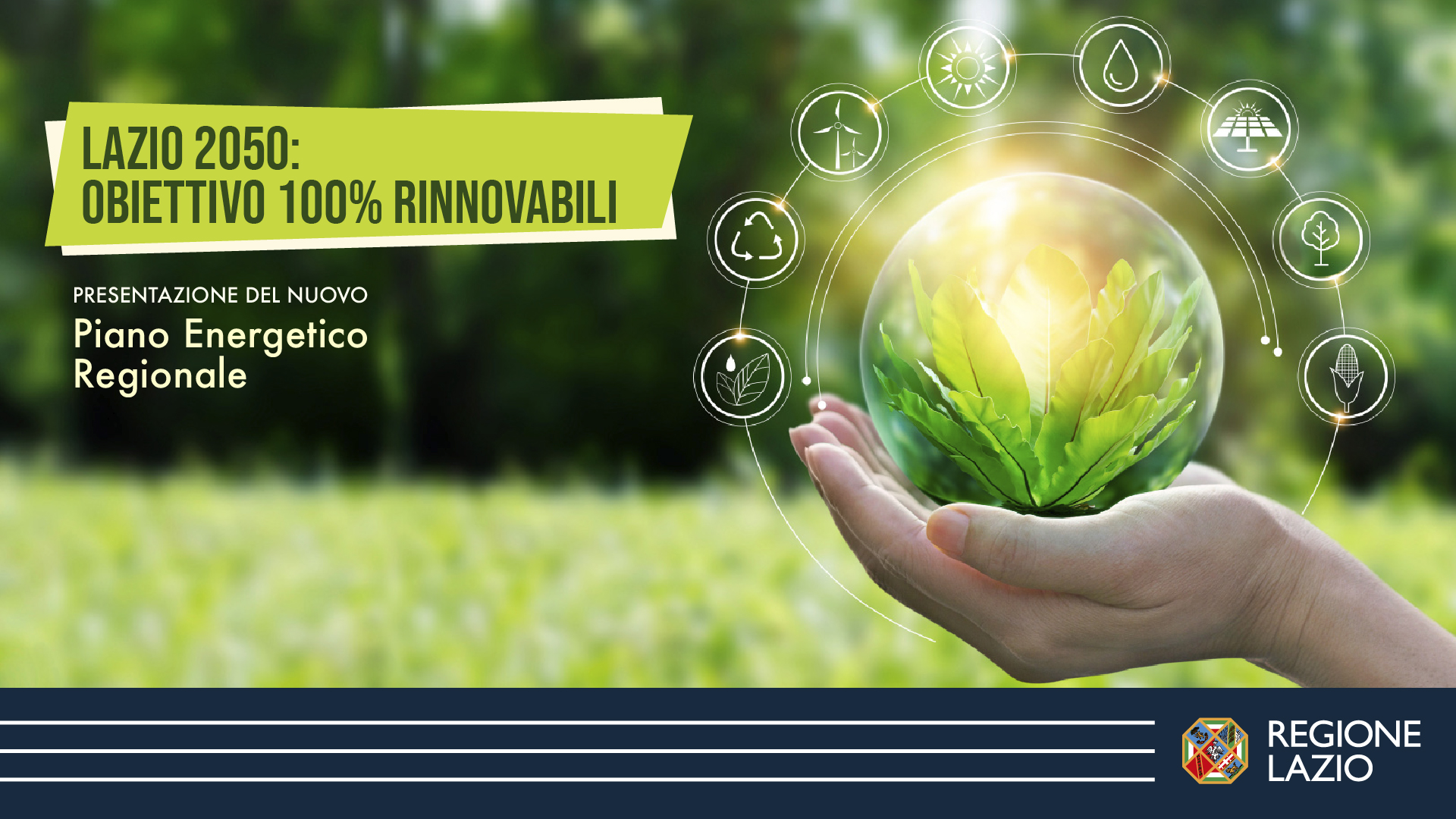 Governance del Piano
Il Piano ha un orizzonte temporale proiettato al 2050

AGGIORNAMENTI da parte del Consiglio regionale sono previsti con cadenza decennale

REVISIONI anche di singole parti per adeguamento a sviluppi tecnologici/normativi sono previsti ogni 5 anni. 

AGGIORNAMENTI e la REVISIONI sono proposti dalla Cabina di Regia per l’Energia regionale (CaRE - organismo permanente di coordinamento e supervisione strategico-politica)
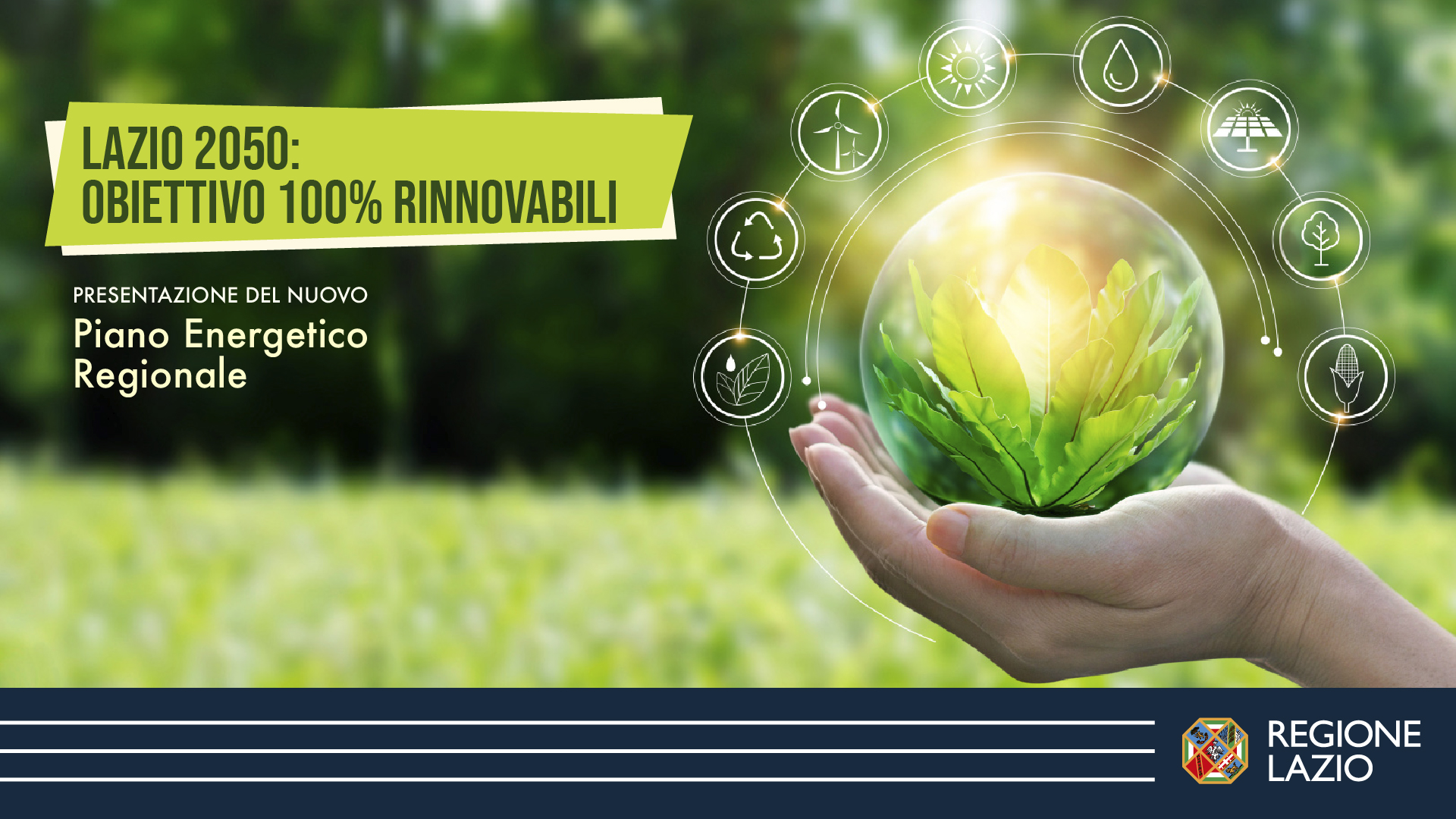 Attuazione del Piano
L’attuazione del Piano è affidata a specifici Piani Operativi Pluriennali (POP), di durata quinquennale - Il primo POP dovrà essere approvato entro 12 mesi dall’emanazione del PER;

I POP contengono una programmazione annuale degli interventi previsti, con l’individuazione degli strumenti, delle modalità, delle strutture competenti e, ove necessario, delle risorse finanziarie; 

Istituzione del Sistema Informativo Lazio di Energy Management – SILEM”, per analizzare le informazioni relative al contesto energetico regionale ed alla geolocalizzazione delle infrastrutture energetiche puntuali ed a rete.
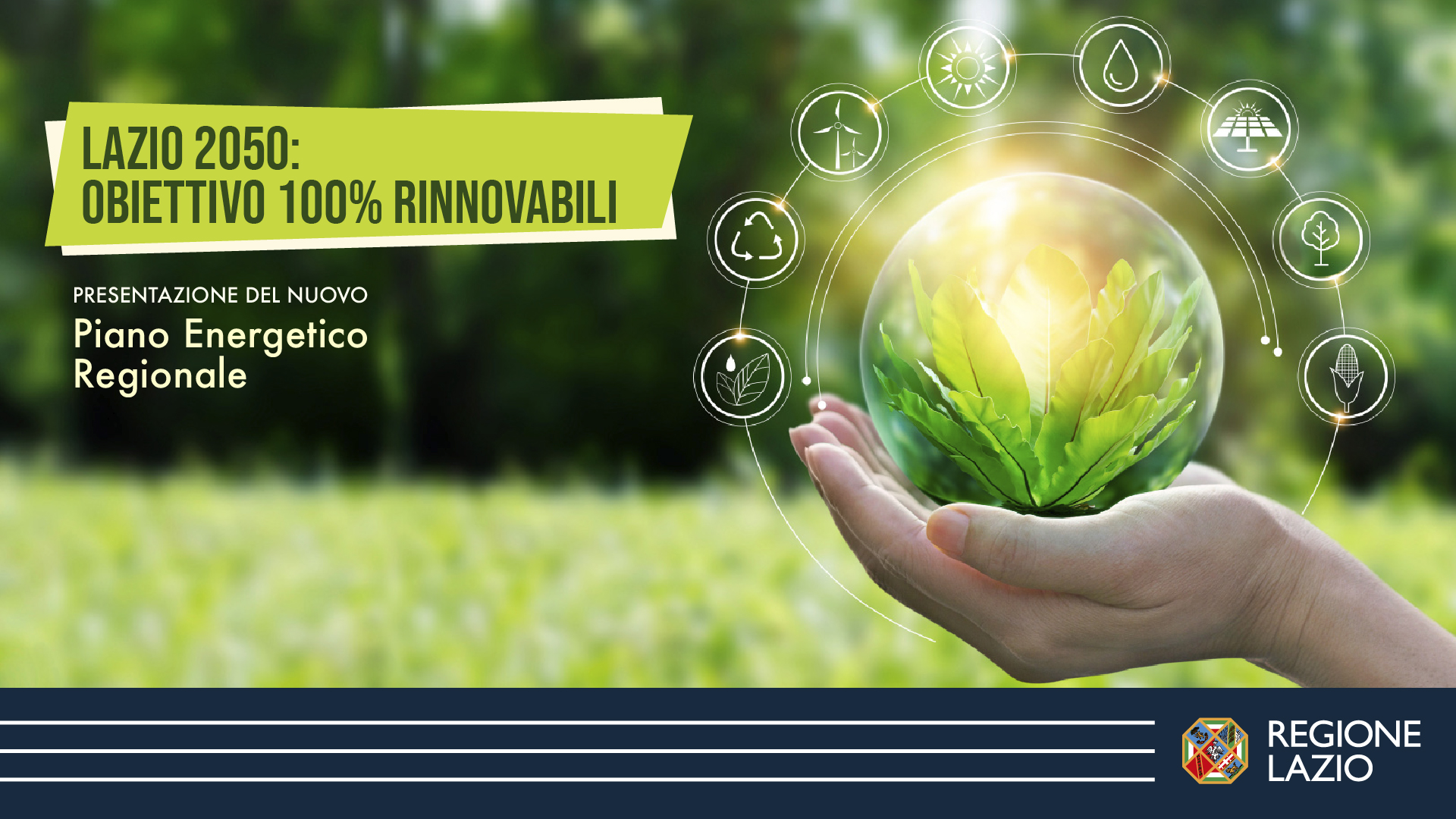 Documenti del Piano Energetico Regionale
Parte I: Contesto di riferimento;
Parte II: Obiettivi strategici e scenari;
Parte III: Politiche e programmazione;
Parte IV: Monitoraggio e aggiornamento periodico del PER;
Parte V: Norme Tecniche di Attuazione.
www.regione.lazio.it/pianoenergetico
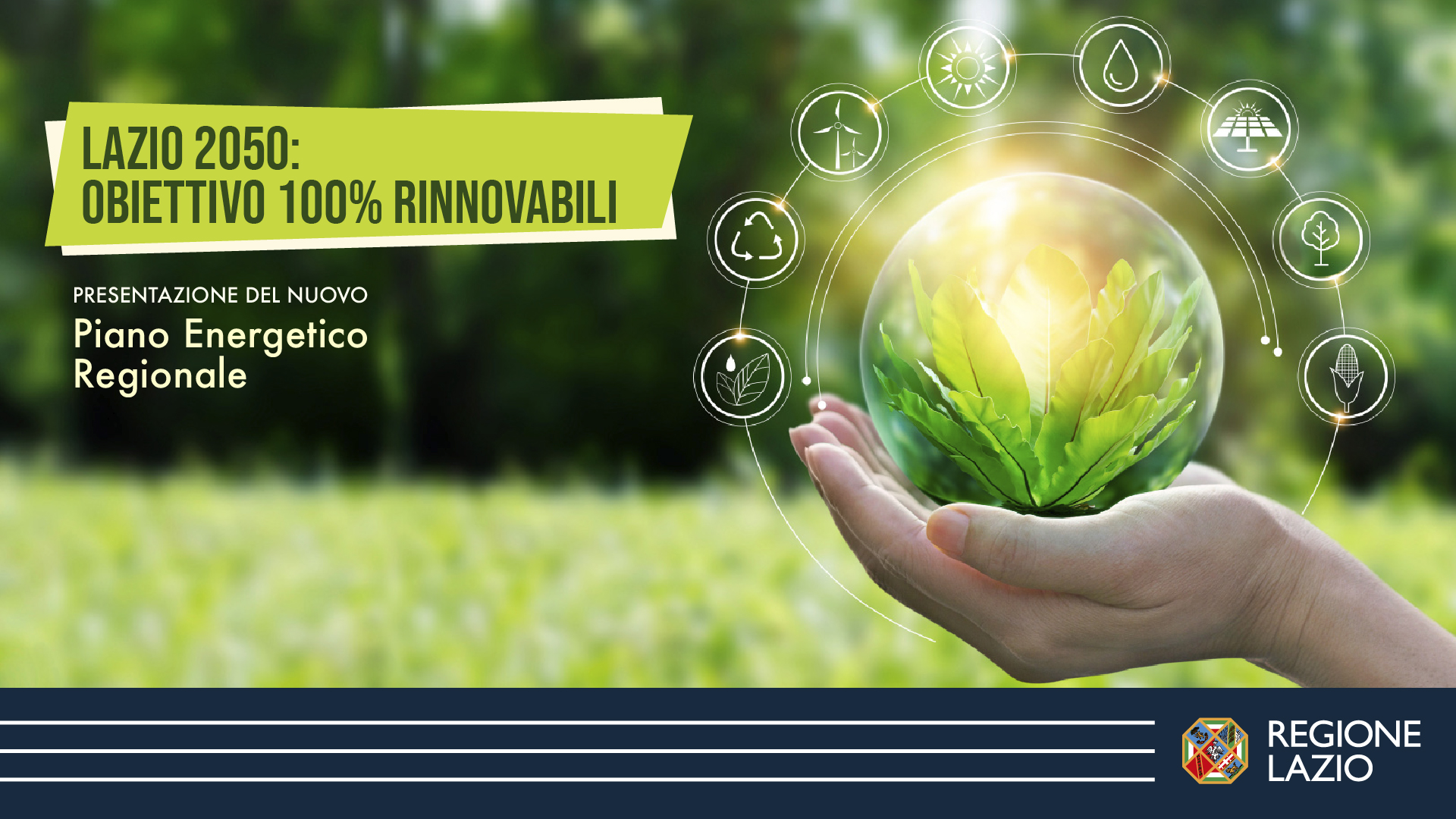